Wk 3
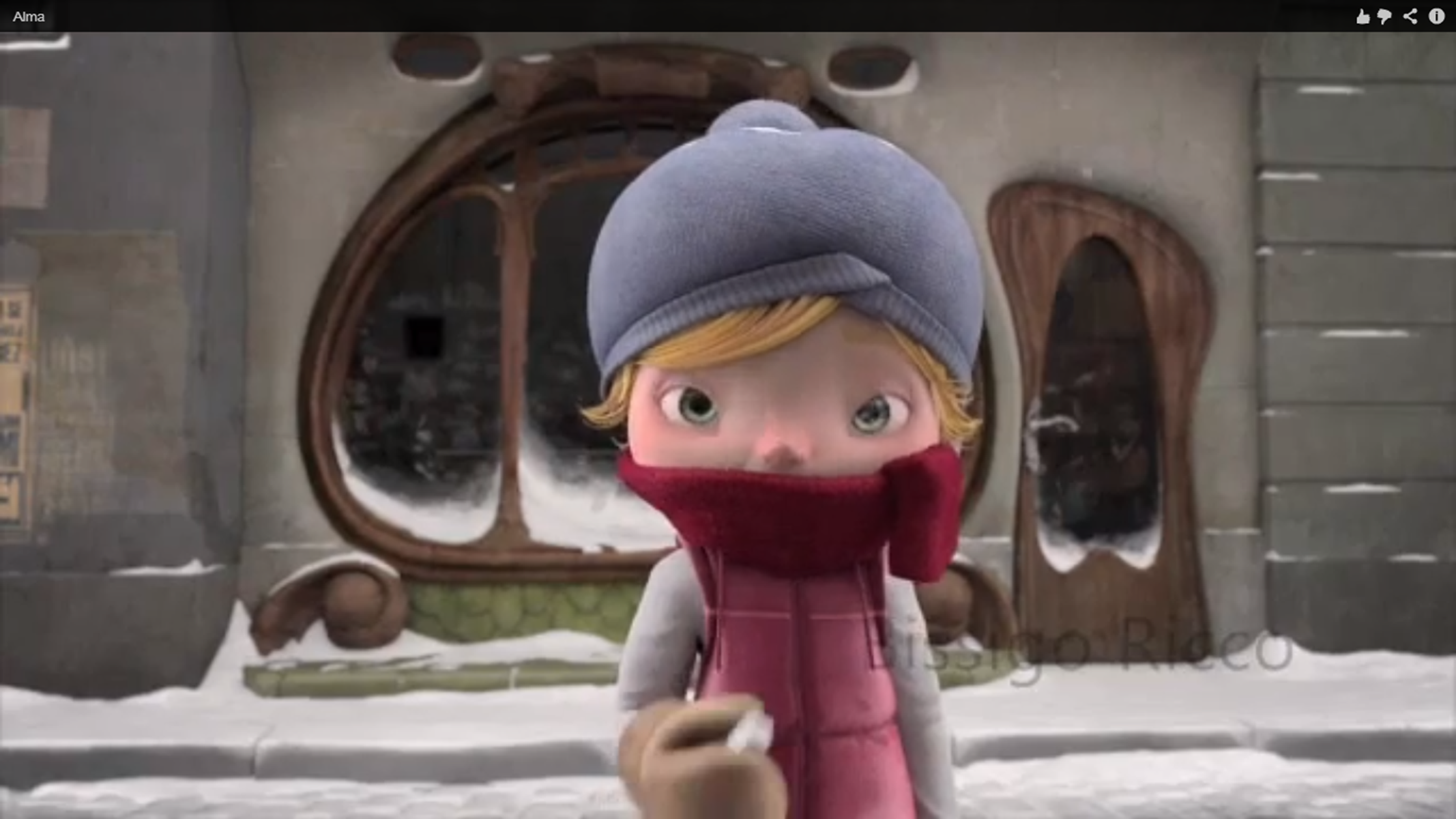 Alma
L.I.: To can write a description.
Context: Spanish animation

SUCCESS CRITERIA
-I can answer questions about the animation.
-I can use verbs in the third person to write a missing poster.
-I can use Spanish gender and number agreements.
Lee, escucha y estudia
Read, listen and study
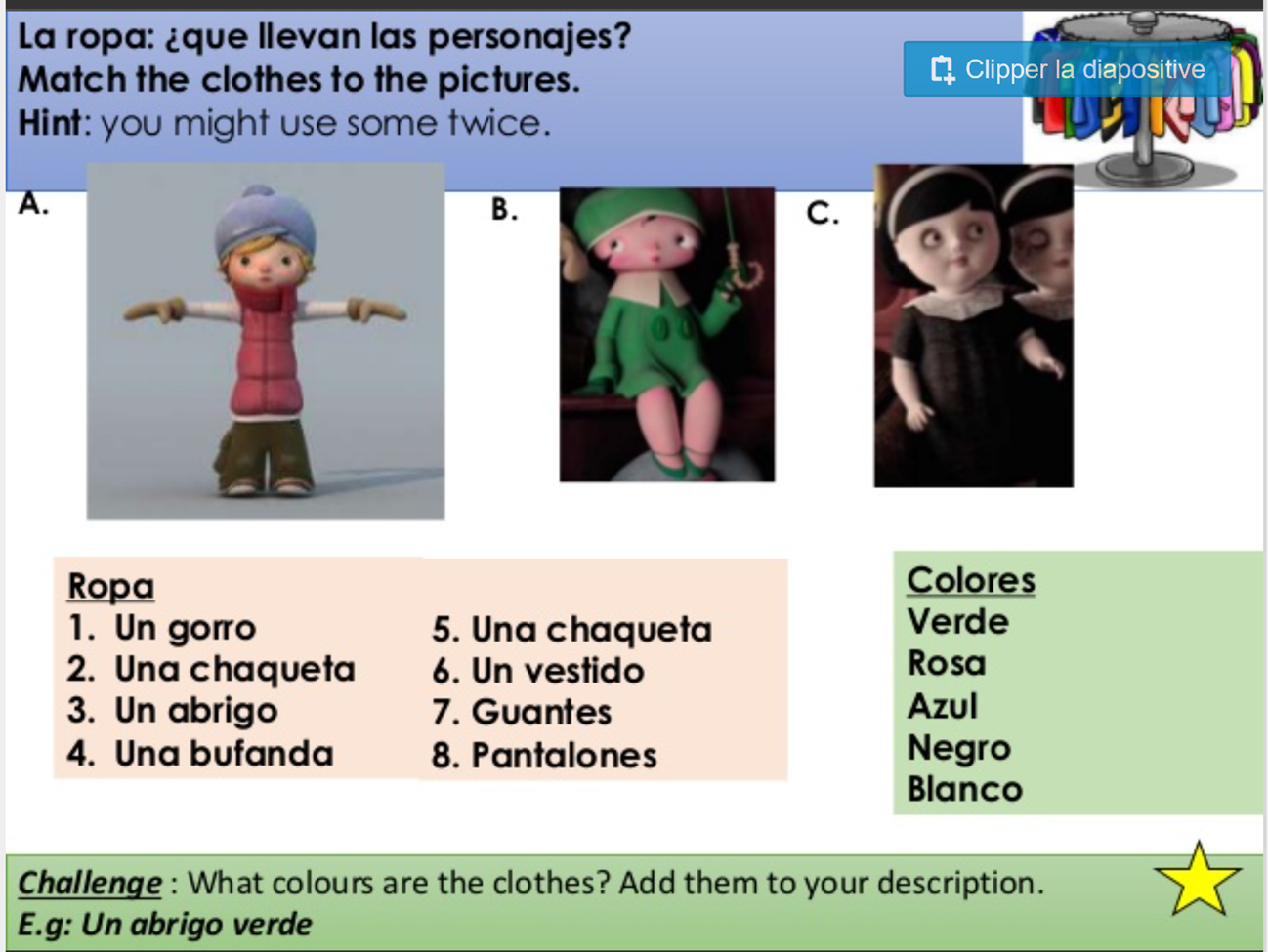 Un gorro
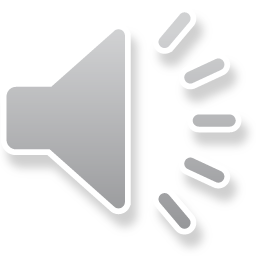 Una bufanda
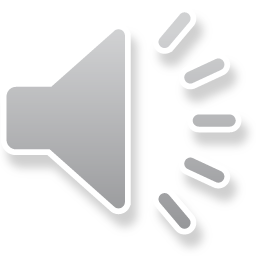 Una chaqueta
Unos guantes
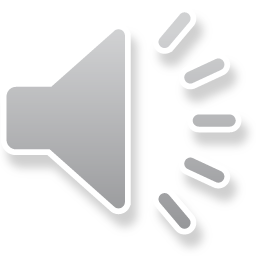 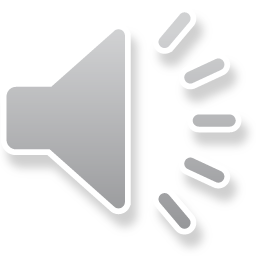 Un pantalón
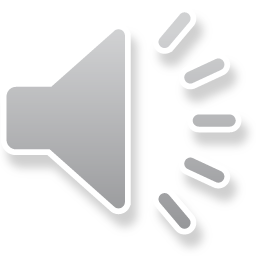 Unos zapatos
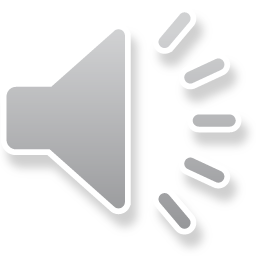 Responde las preguntas
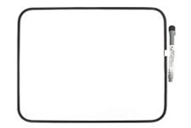 Answer the questions about Alma.
¿Qué tiempo hace?
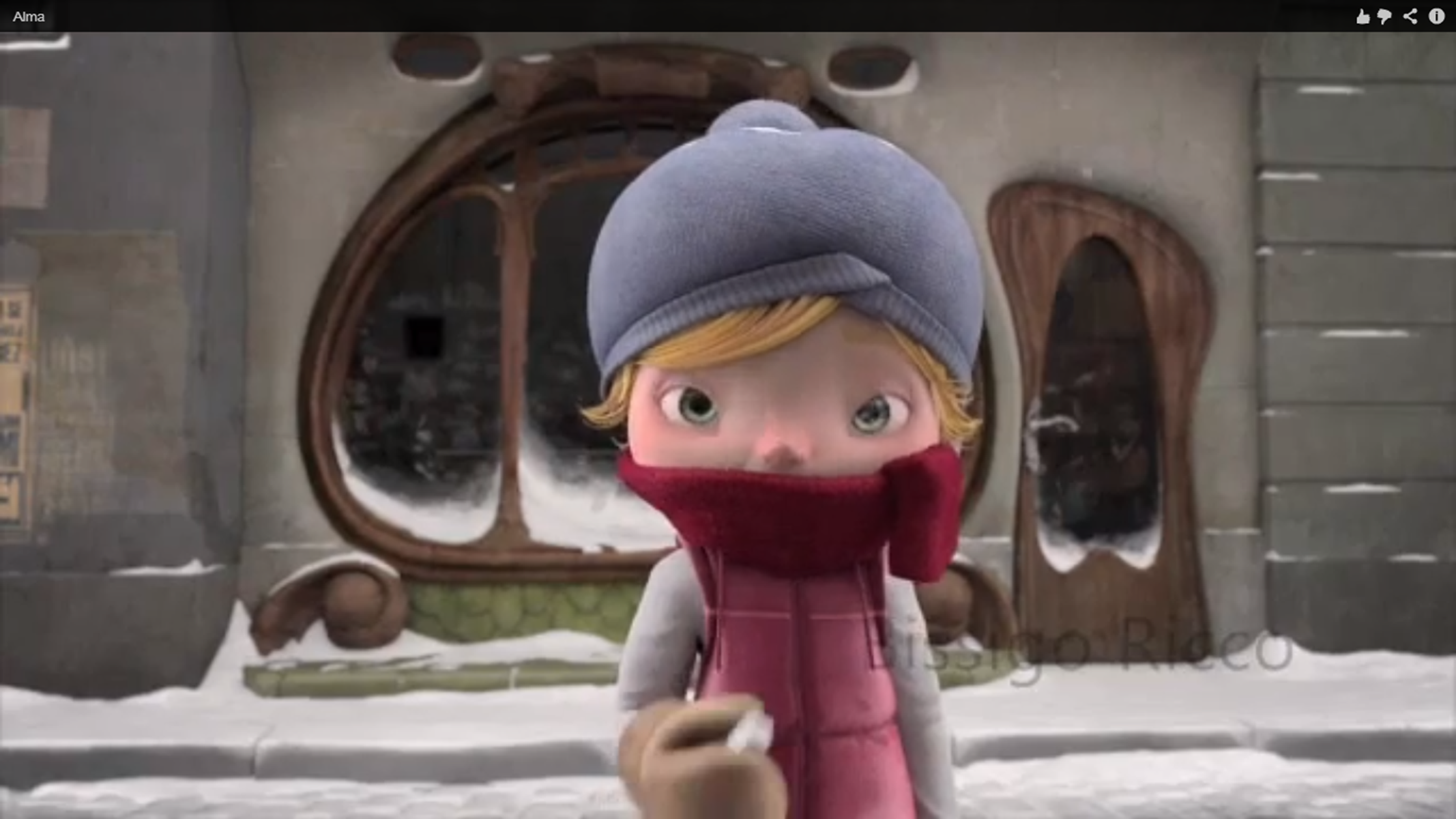 ¿Qué lleva?
¿Cómo es Alma?
¿Qué quiere?
Help: What’s the weather like?/What is she wearing?/What does she look like?/What does she want?
Las respuestas/answers
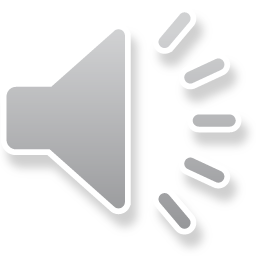 ¿Qué tiempo hace?
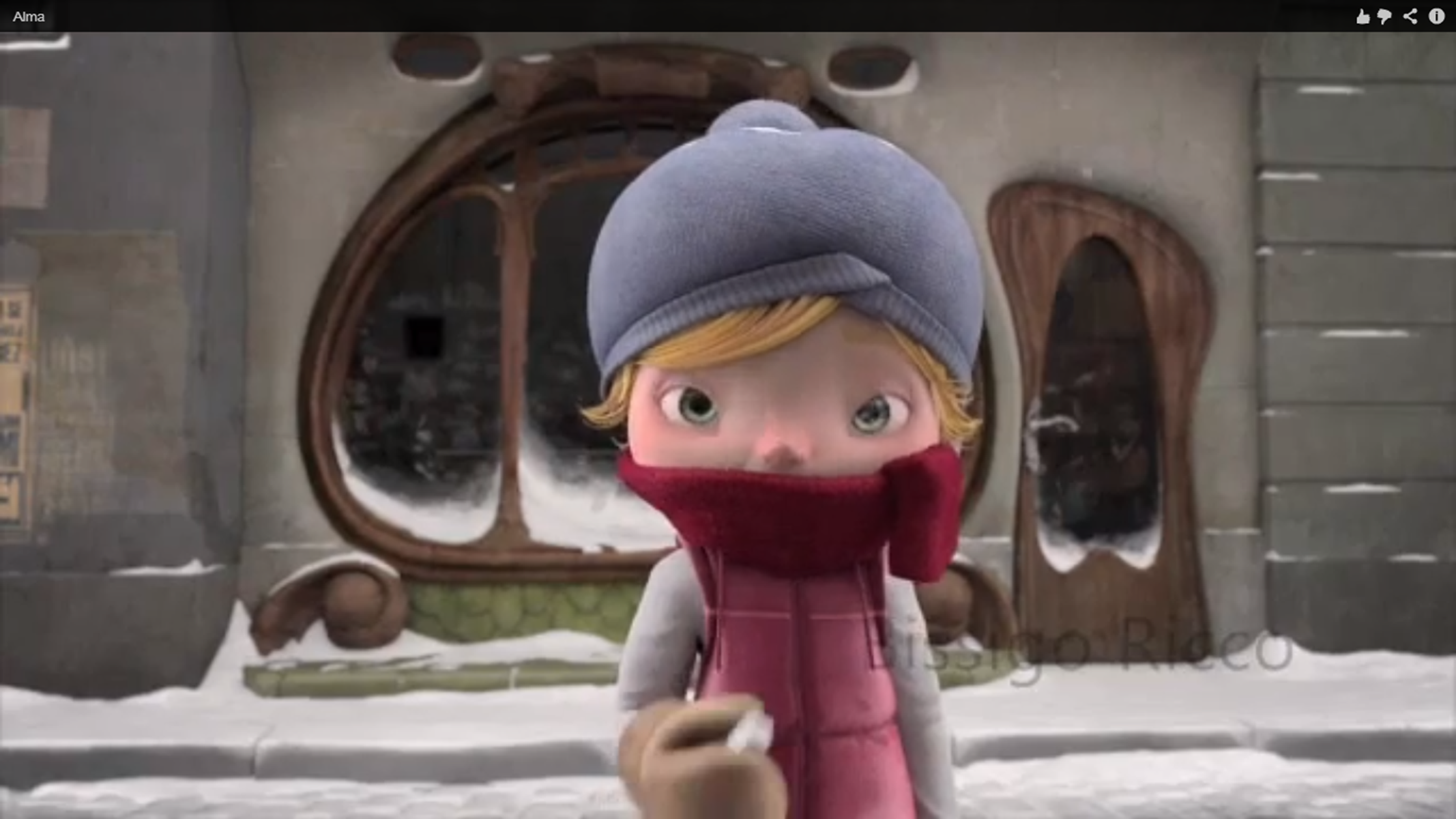 Hace frío y nieva
¿Qué lleva?
Lleva un gorro azul, una chaqueta roja, una bufanda y unos guantes.
¿Cómo es Alma?
Tiene el pelo rubio y corto.
Tiene los ojos verdes.
¿Qué quiere?
Quiere la muñeca.
Los padres de Alma están preocupados ¿Dónde está Alma?
Ayúdales a encotrar a Alma.
Escribe un poster.
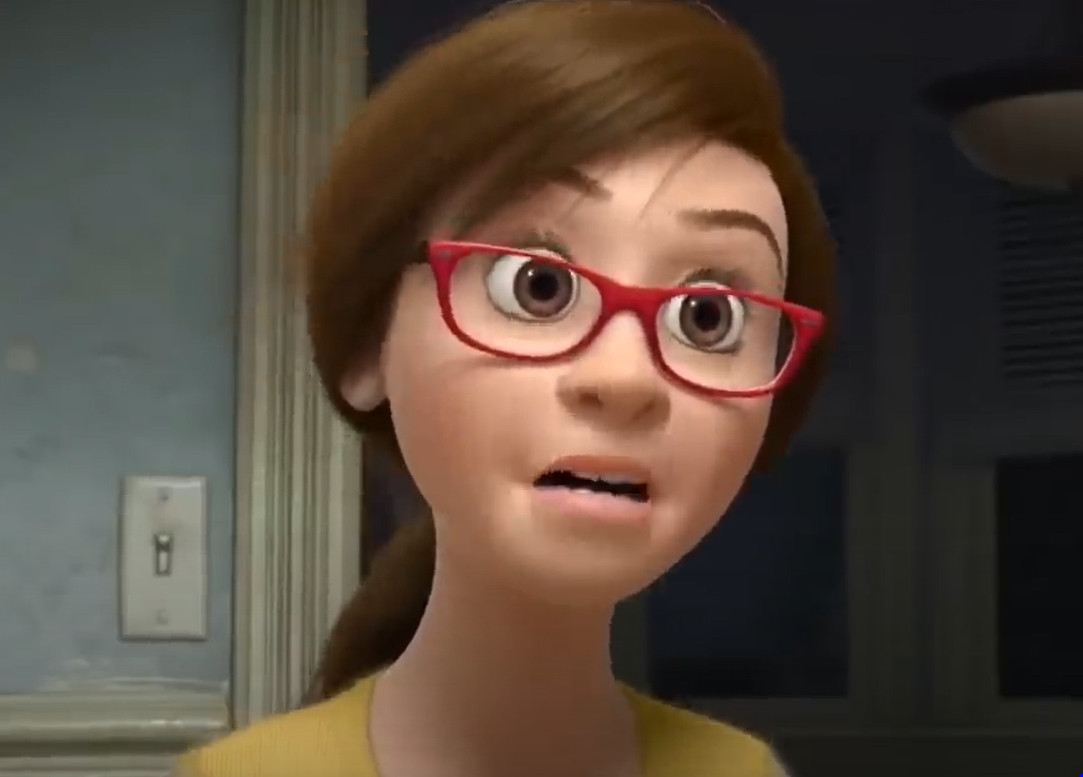 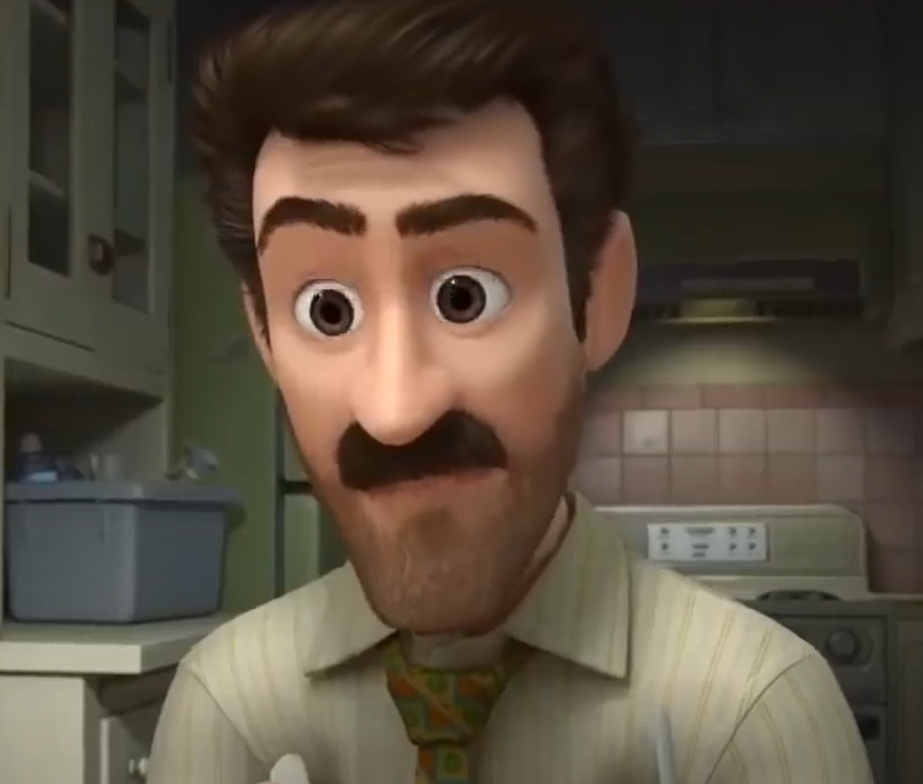 Alma’s parents are worried. Write a missing poster to help Alma’s parents to find her.  Use your vocab sheet to help you.
Escribe en el Ipad/papel
Write your poster in your Ipad or paper. Use this writing frame as a help.
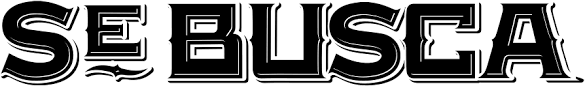 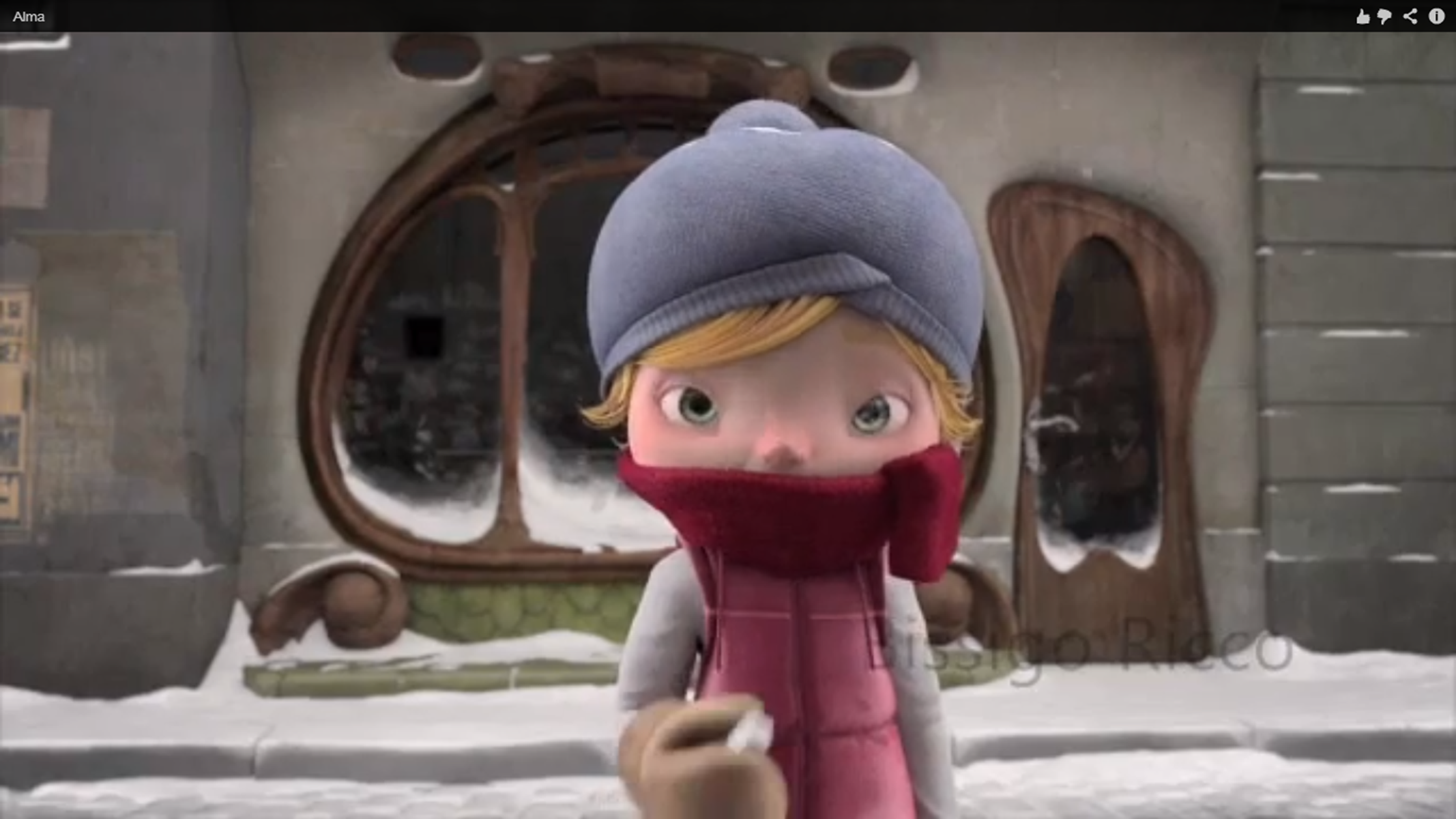 Se llama________________
Es___________, ____________, ______________. 
Tiene_____________
Lleva________________
Siente________________
Extension: use vive en, es de…
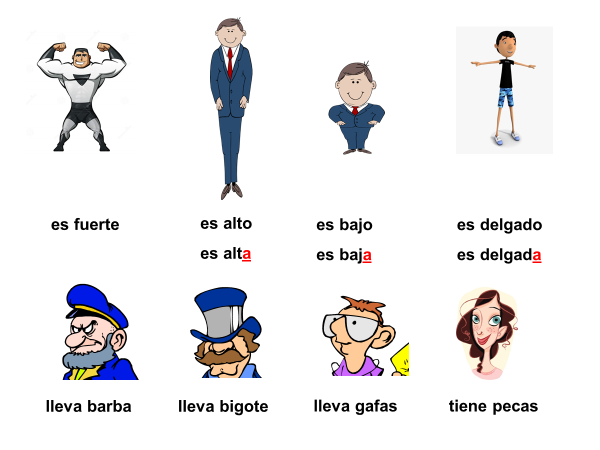 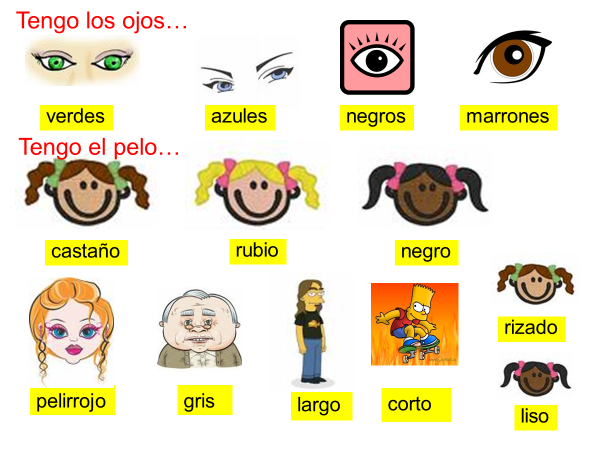 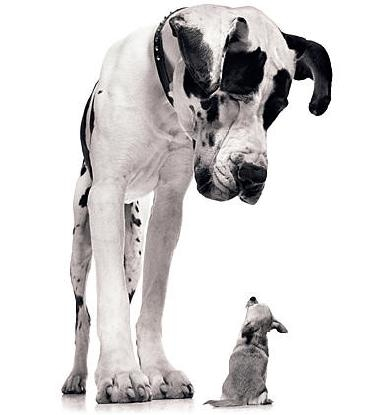 grande
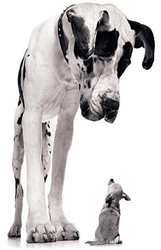 pequeño
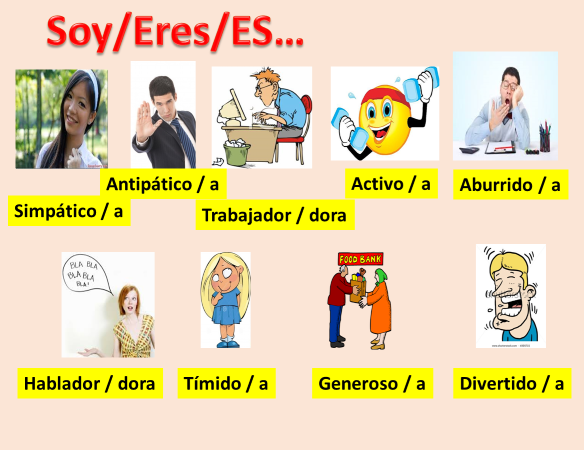 confianza
 terror
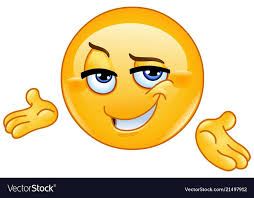 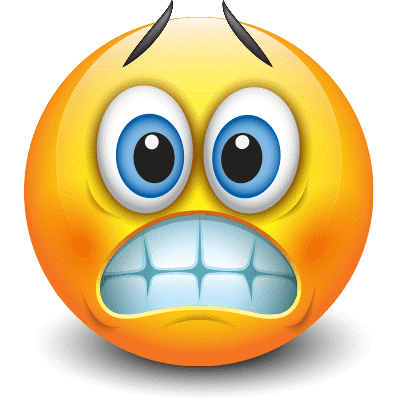 Siente…=he/she feels
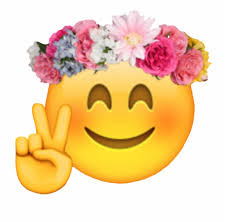 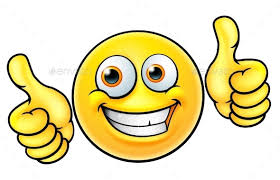 felicidad
tristeza
tranquildad
enfado
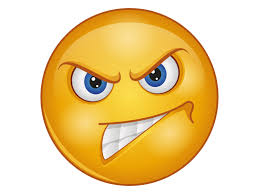 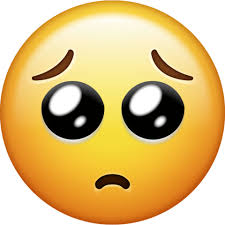